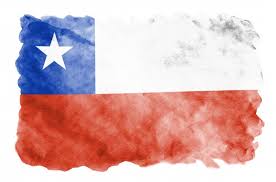 PLANIFICACIÓN  CLASES VIRTUALESHISTORIA, GEOGRAFÍA Y CS. SOCIALES6°ASEMANA N° 26FECHA: 21 al 25 de septiembre 2020.
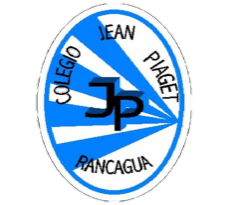 Colegio Jean Piaget
Mi escuela, un lugar para aprender y crecer en un ambiente seguro y saludable
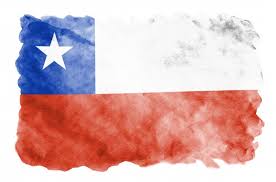 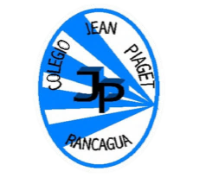 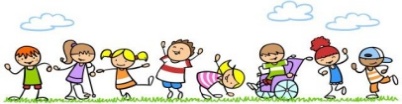 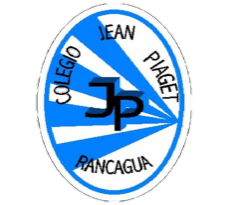 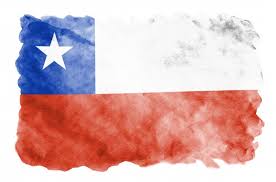 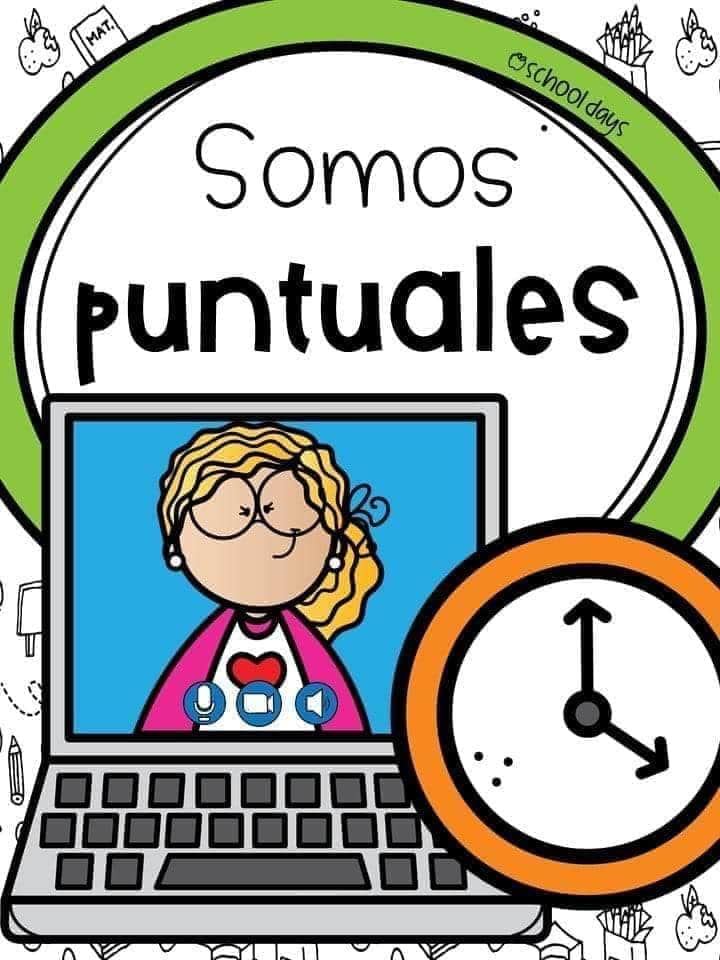 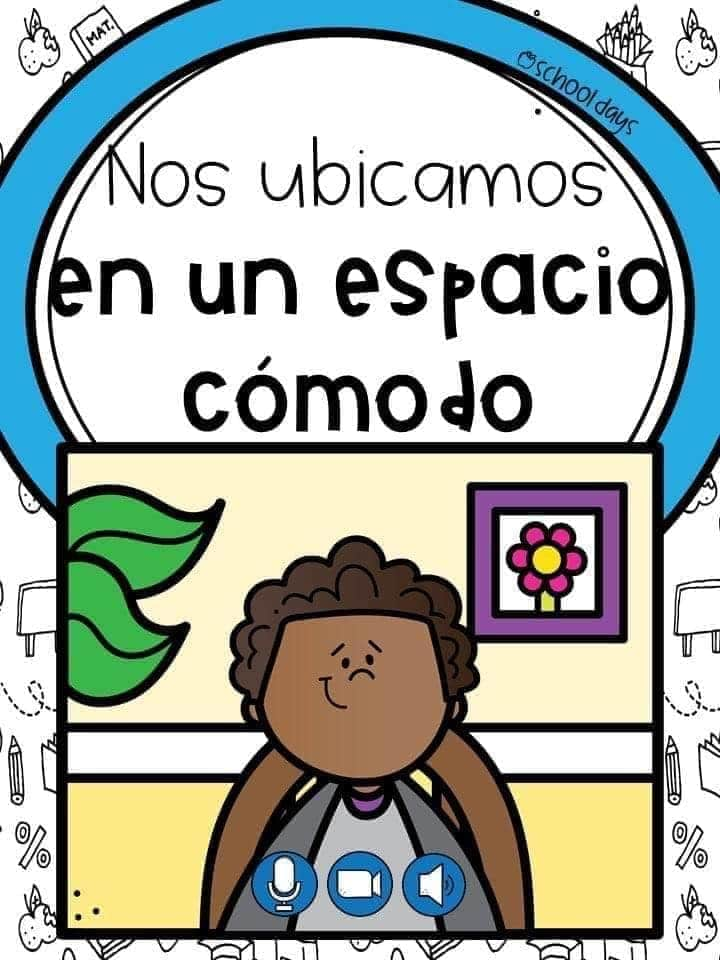 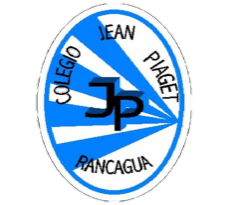 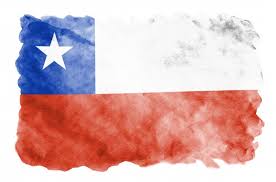 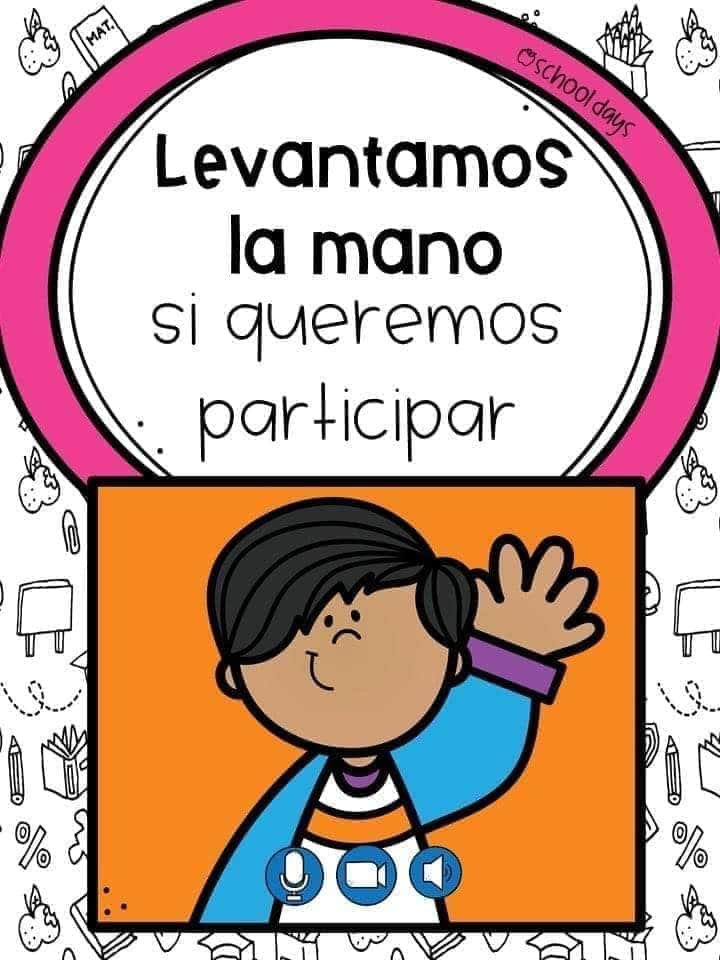 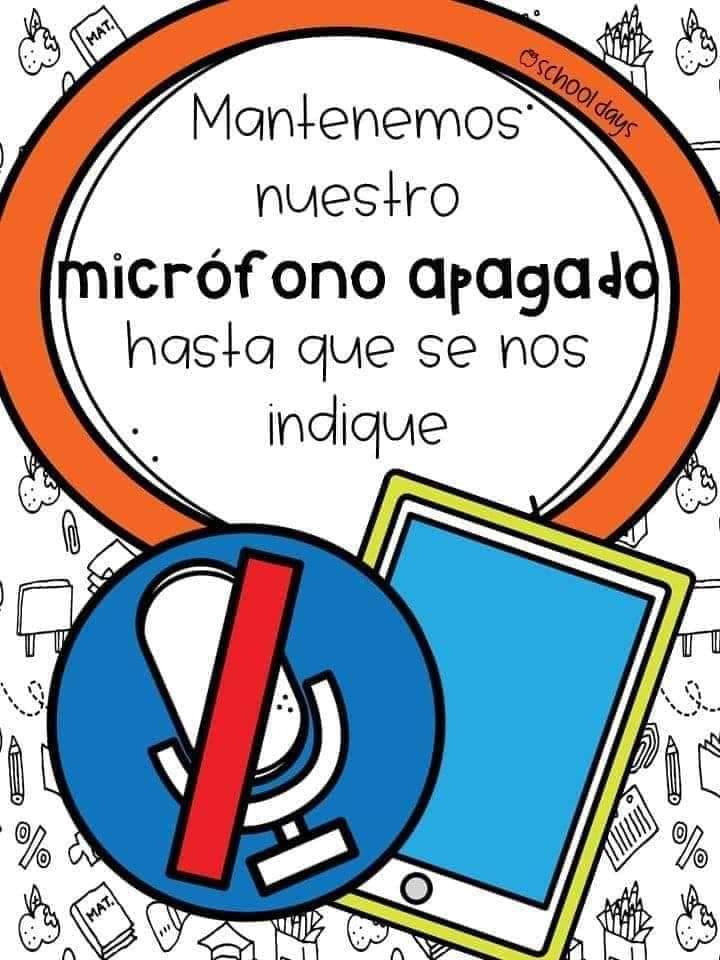 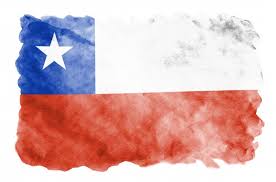 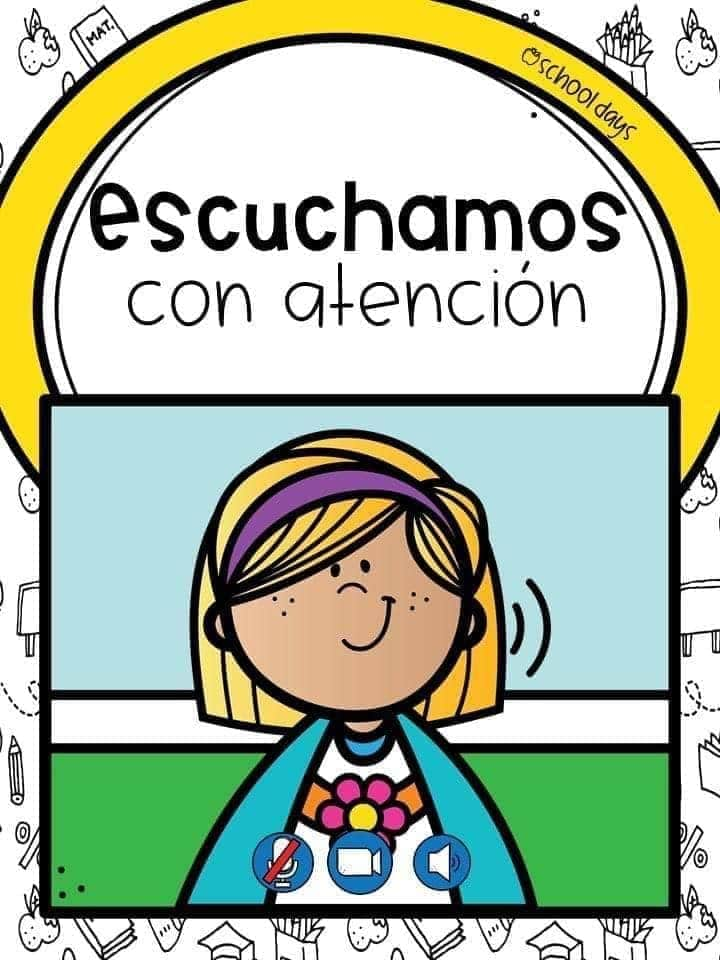 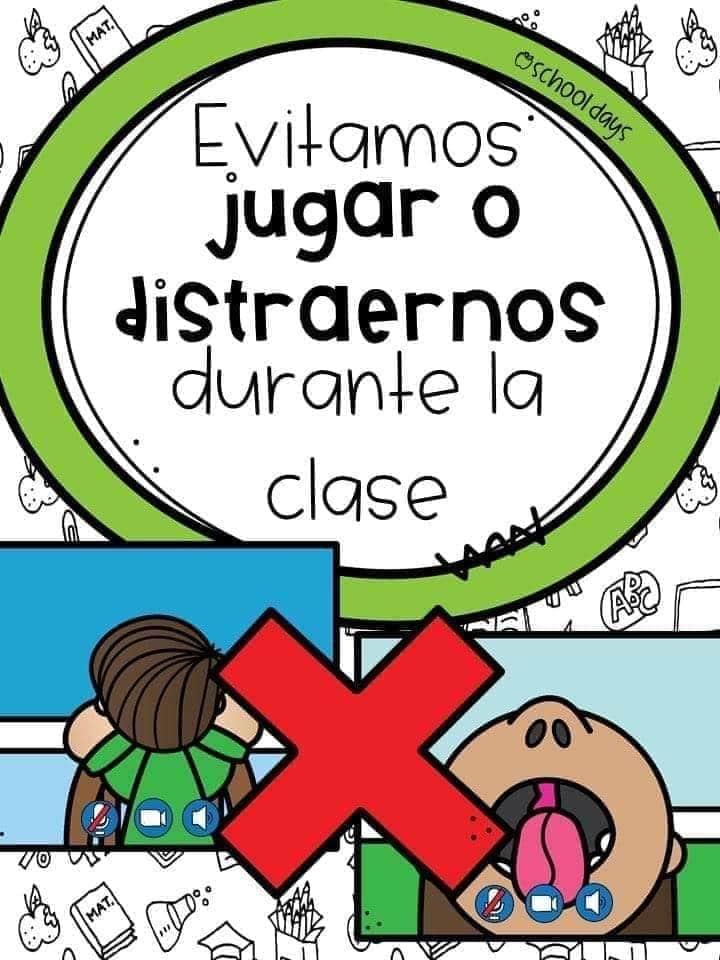 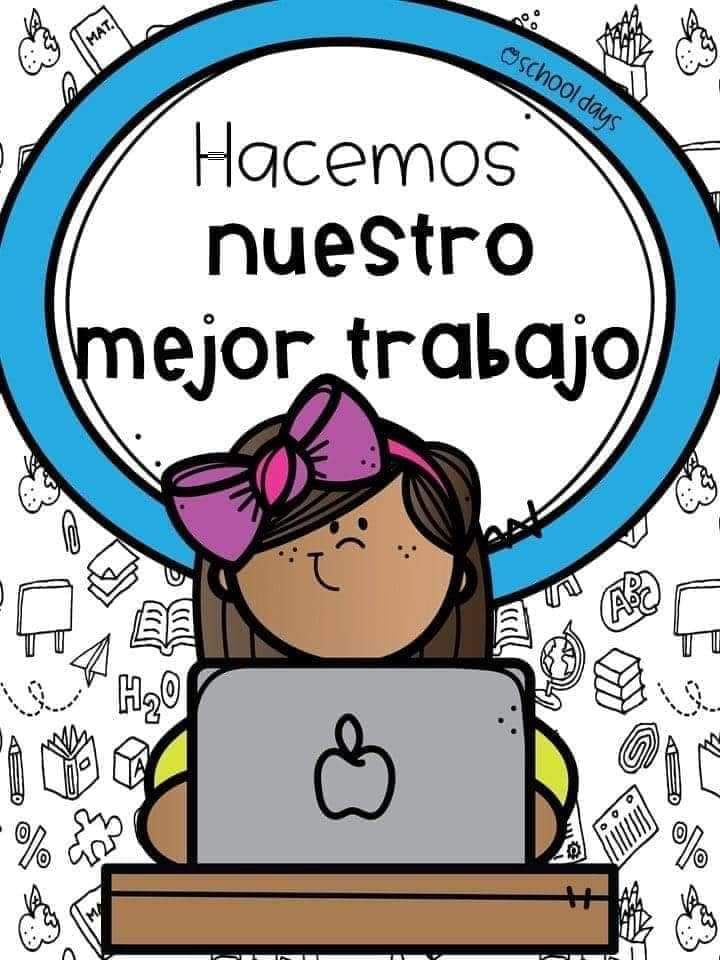 Importante:
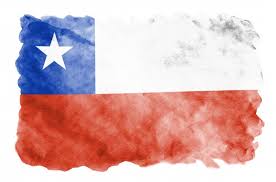 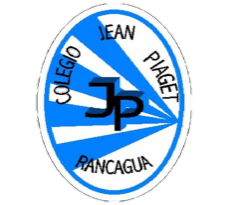 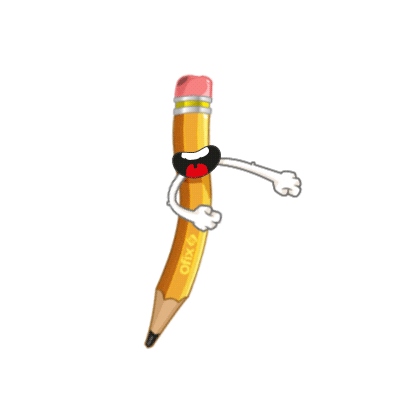 Cuándo esté la animación de un lápiz, significa que debes escribir en tu cuaderno
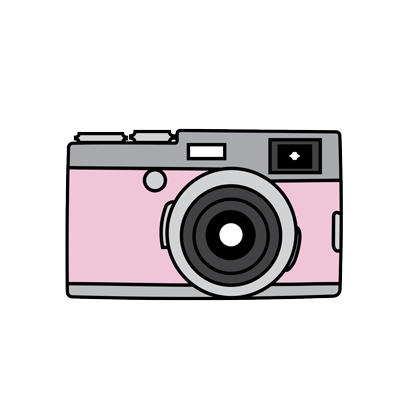 Cuándo esté esta animación de una cámara fotográfica, significa que debes mandar reporte sólo de esa actividad (una foto de la actividad)
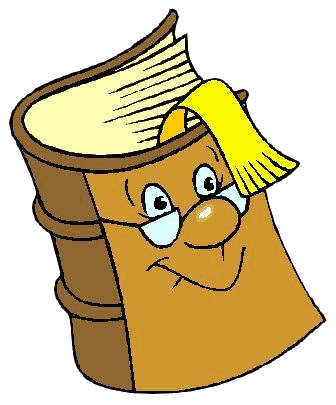 Cuándo esté esta animación de un libro, significa que debes trabajar en tu libro de Historia.
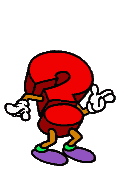 Cuándo esté esta animación de un signo de pregunta, significa que debes pensar y analizar, sin escribir en tu cuaderno. Responder de forma oral.
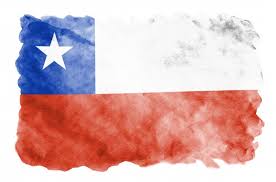 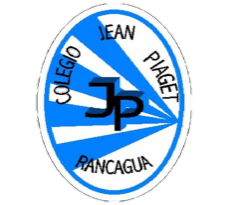 Recordemos
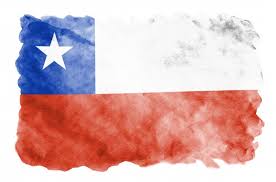 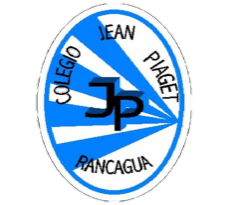 Observa la línea de tiempo sobre las fechas y hechos más importantes del proceso de Independencia de Chile.
1814
1817
1823
1810
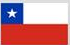 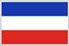 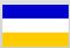 Patria vieja
Patria Nueva
Reconquista
Batalla de Chacabuco
Batalla de Rancagua
Primera Junta Nacional de Gobierno
Abdicación de O’Higgins
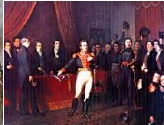 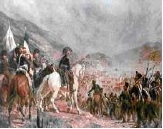 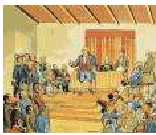 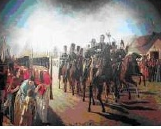 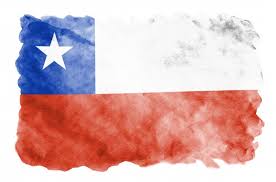 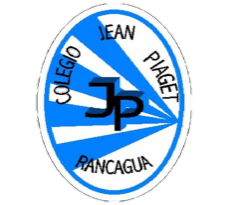 Patria Nueva(1814-1817)
Objetivo: Reconocer el aporte de hombres y mujeres destacados, dando ejemplos de acciones que permitieron consolidar la Independencia  y su legado hasta la actualidad.
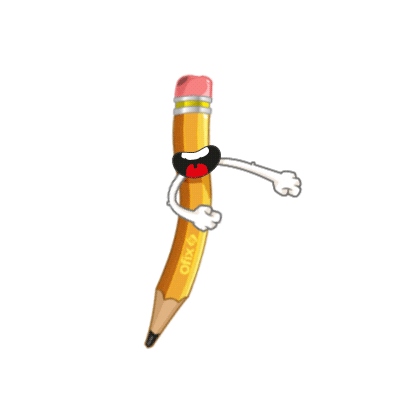 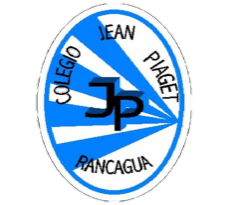 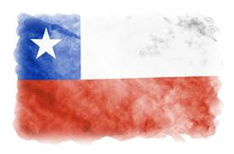 Motivación: Completa el siguiente crucigrama con los apellidos de los personajes del proceso independentista de Chile.
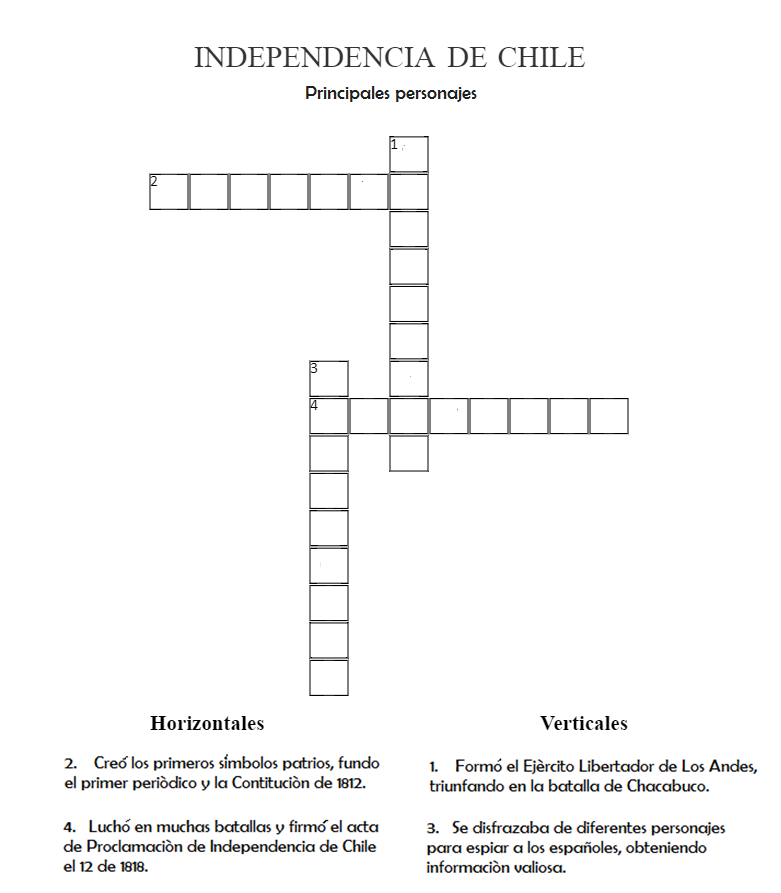 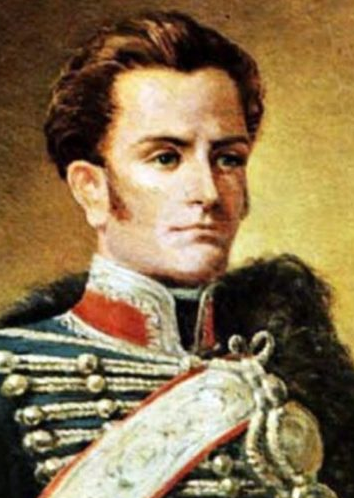 Recordemos algunos personajes más importantes que hemos tratado…
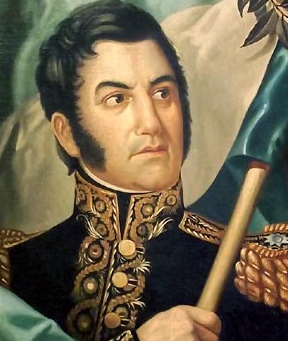 C   A  R   R  E   R
S 
a
N M A R T I N
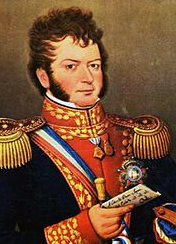 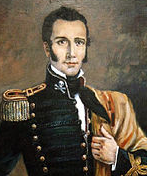 H       G  G   I   N   S
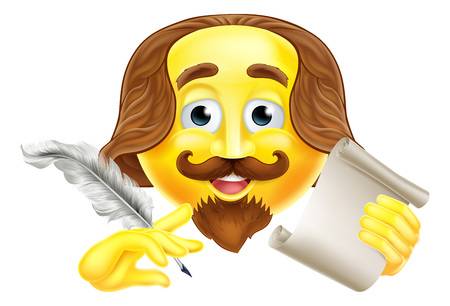 R
o
Dr
I
G
U
E
z
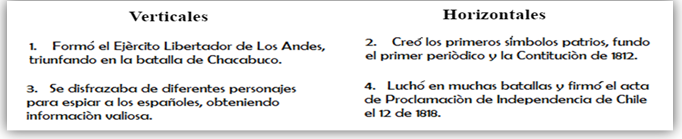 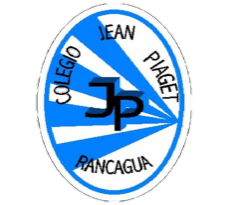 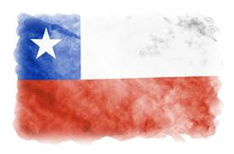 Observemos el video
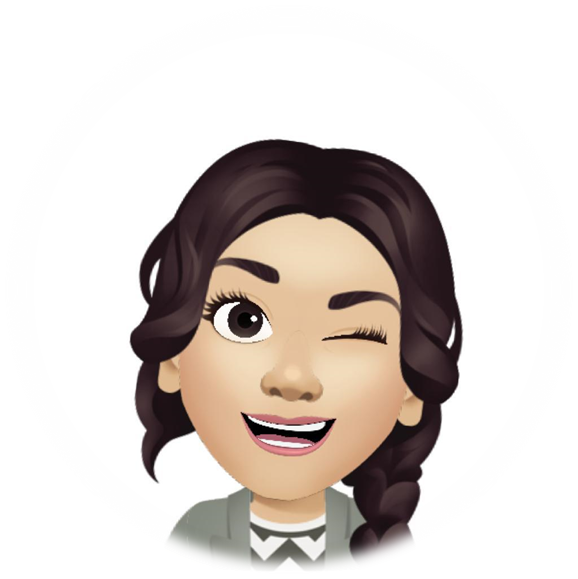 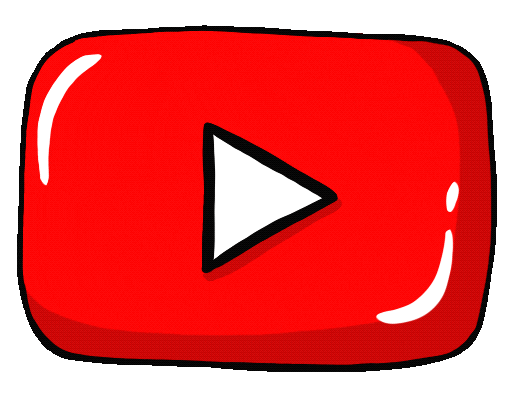 https://www.youtube.com/watch?v=itMjiN68FYg&t=48s
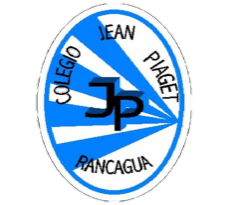 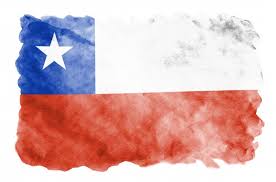 Escribe la pregunta y respuesta en tu cuaderno
¿Qué acciones que realiza Bernardo O’Higgins molestan a la aristocracia criolla?
Abolición de títulos de nobleza
Fin de los escudos de armas y símbolos de linaje
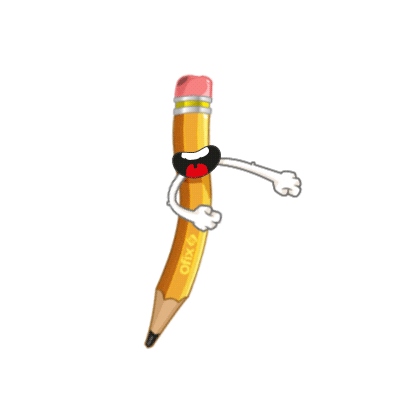 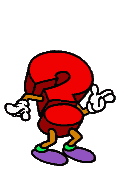 ¿Por qué, estas acciones, les afectaron tanto?
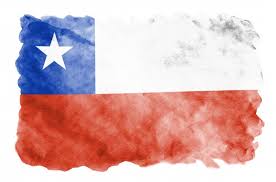 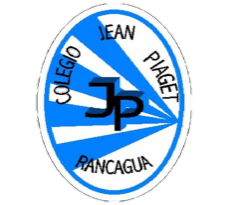 Patria Nueva (1817-1823)
Comienza con la batalla de Chacabuco el 12 de febrero del año 1817, donde José de San Martín llega con el Ejército Libertador de Los Andes para apoyar a Bernardo O’Higgins y finaliza con la Abdicación de Bernardo O’Higgins al cargo de Director Supremo.
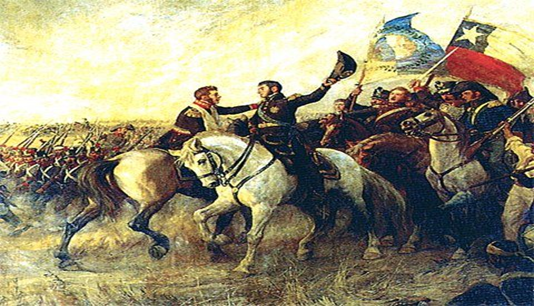 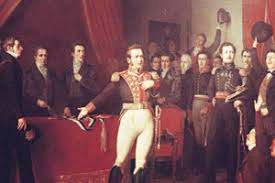 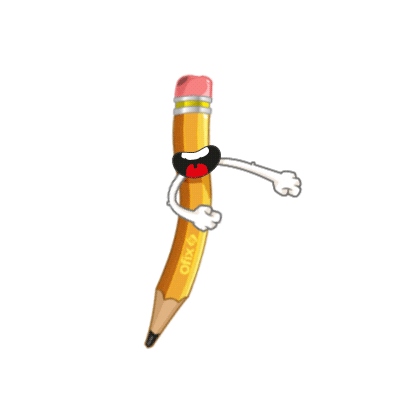 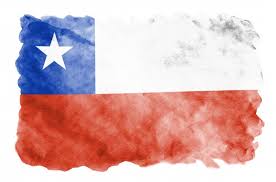 ¿Por medio de qué acciones crees tú, que los patriotas buscaron la independencia?
Batallas y guerras
Crear propias leyes
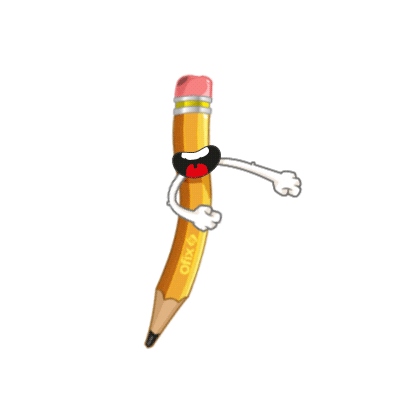 Crear símbolos propios
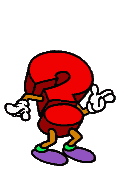 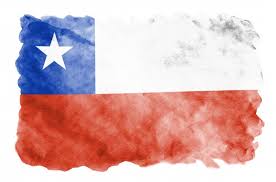 En la página 66 de tu libro, se presentan dos fuentes historiográficas. Léelas con mucha atención:
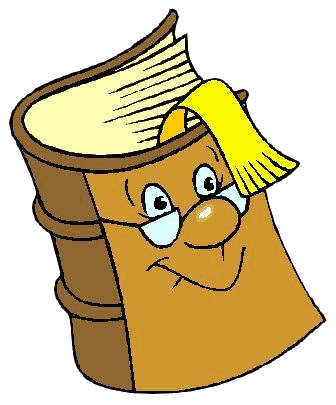 ¿Qué acciones, realizadas en el gobierno de O’Higgins, señalan que quería consolidar la independencia?
Subráyalas en tu libro y coméntalas con tus compañeros y profesoras
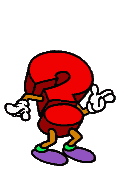 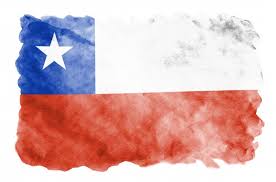 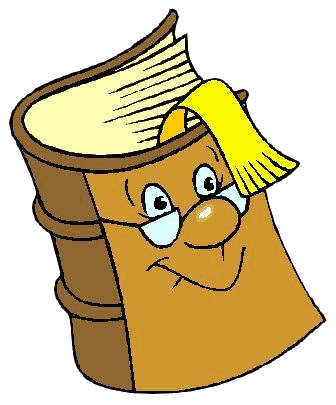 ¿Cuál es el primer esfuerzo que realiza Chile para lograr su independencia?
La revolución del 18 de septiembre de 1810.
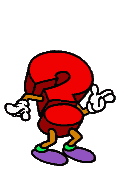 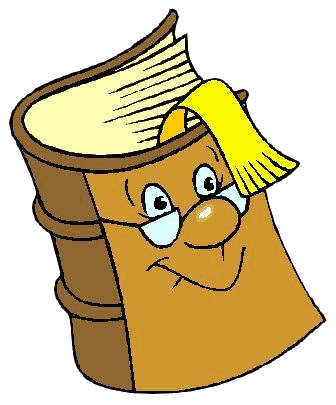 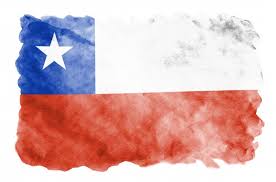 En la página 67 de tu libro, se presentan dos fuentes historiográficas. Léelas con mucha atención:
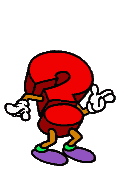 ¿Por qué esta acción (triunfo patriota en la batalla de Maipú) es de gran relevancia para la causa independentista?
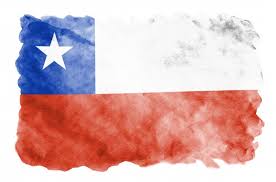 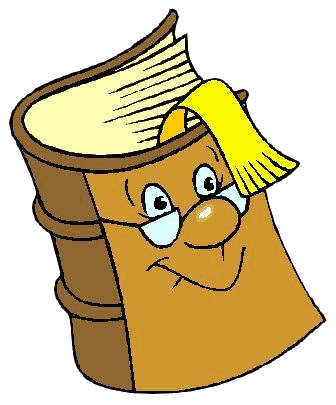 En la página 68 de tu libro, una infografía que leerás con mucha atención:
¿Qué acciones, realizadas por estos personajes, demuestran su apoyo a la independencia?
En la página 69 de tu libro, se presentan una infografía y una fuente histórica. Léelas con mucha atención:
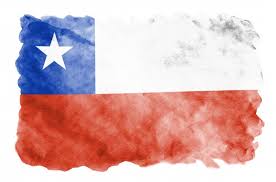 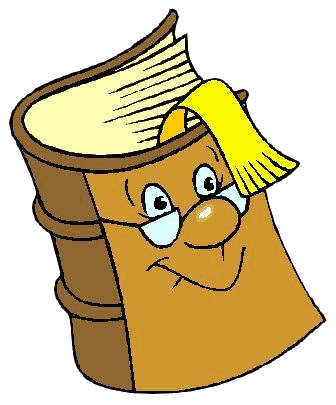 ¿Qué opinas sobre los castigos que recibían las mujeres? ¿Eran similares a los de los hombres?
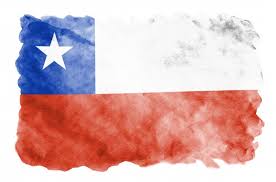 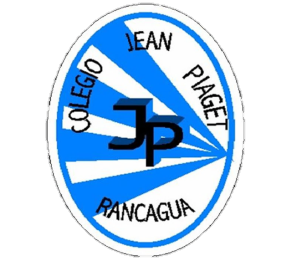 TICKET DE SALIDA
HISTORIA, GEOGRAFÍA Y CS. SOCIALES
SEMANA 26
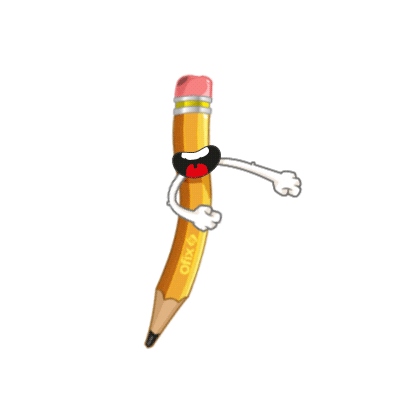 Nombre: _______________________________________
1)   Completa las acciones, con en nombre de hombres y mujeres que se destacaron en el proceso de Independencia:

Creó los primeros símbolos patrios y la Constitución de 1812 ___________________.
Fundó el periódico “La Aurora de Chile” ___________________.
Se disfrazaba de diferentes personajes para espiar a los españoles___________________.
Realizaba tertulias para que los patriotas discutieran las acciones para independizarse ___________________.
Albergaba a soldados en su Hacienda ___________________.
Luchó en muchas batallas y firmó el acta de Proclamación de Independencia de Chile el 12 de 1818 ___________________.
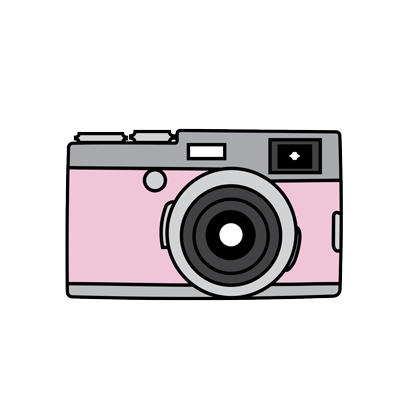 2) De acuerdo a las fuentes históricas de las páginas 66 y 67, da tres o dos ejemplos de acciones realizadas en el gobierno de Bernardo O’Higgins que ayudaron a consolidar la Independencia.
1)________________________________________
2)________________________________________
3)________________________________________
De los ejemplos que respondiste en la pregunta anterior, elige uno y explica cómo se refleja en la sociedad actual. 

¿Cuál es la importancia de las mujeres durante el proceso de la independencia de Chile?
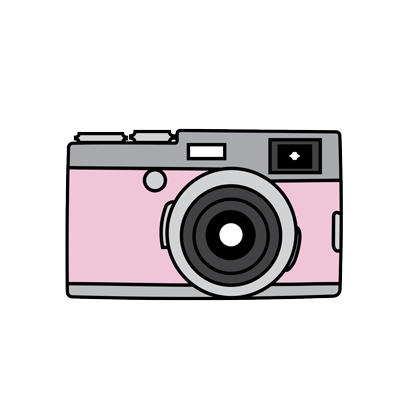 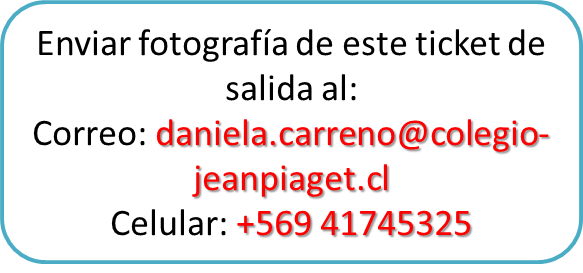